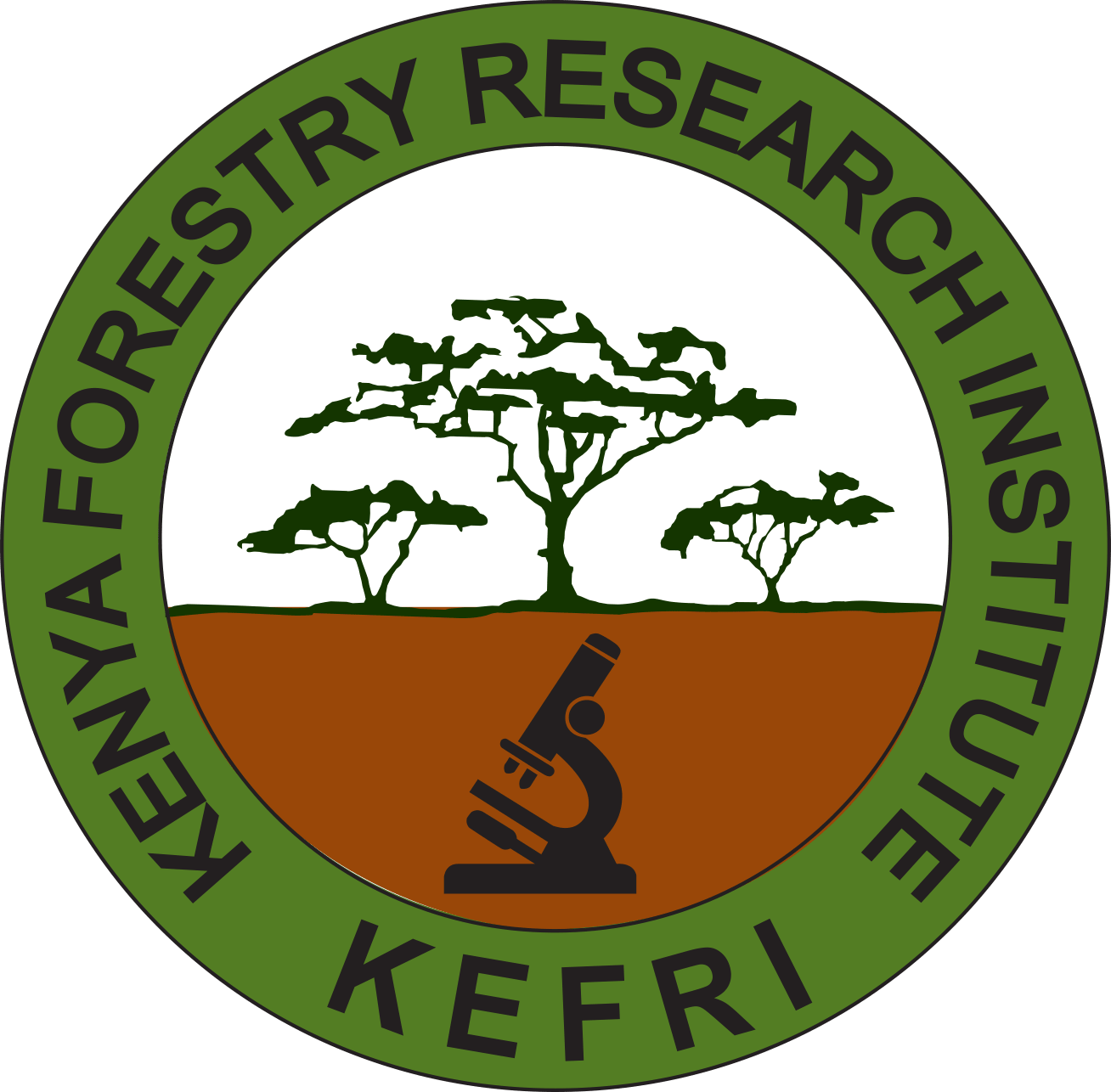 LIBRARY USER GUIDE 
ON
 ACCESS TO KEFRI INSTITUTIONAL REPOSITORY

By KefriLibrary@2021
Email: library@kefri.org
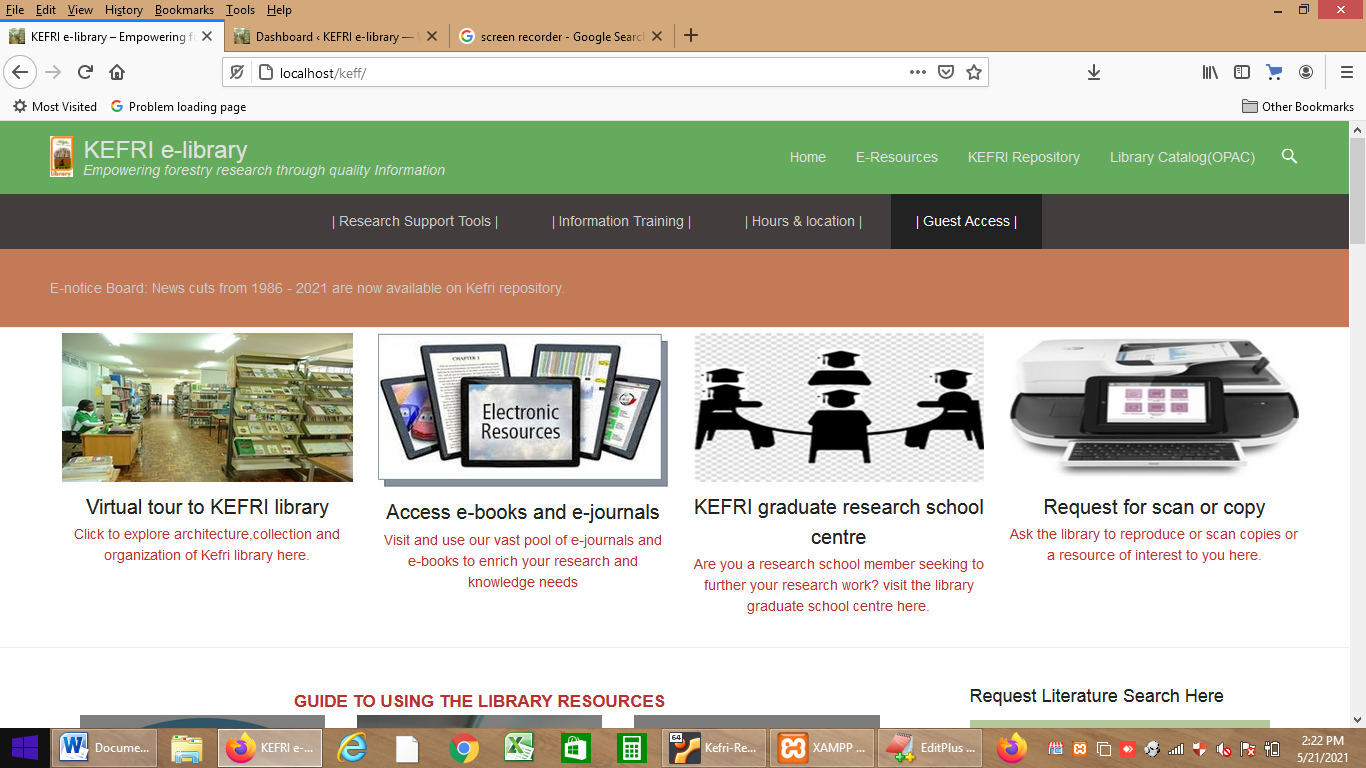 STEP 1:
From  the  library portal, click on “KEFRI Repository” menu Item at the top
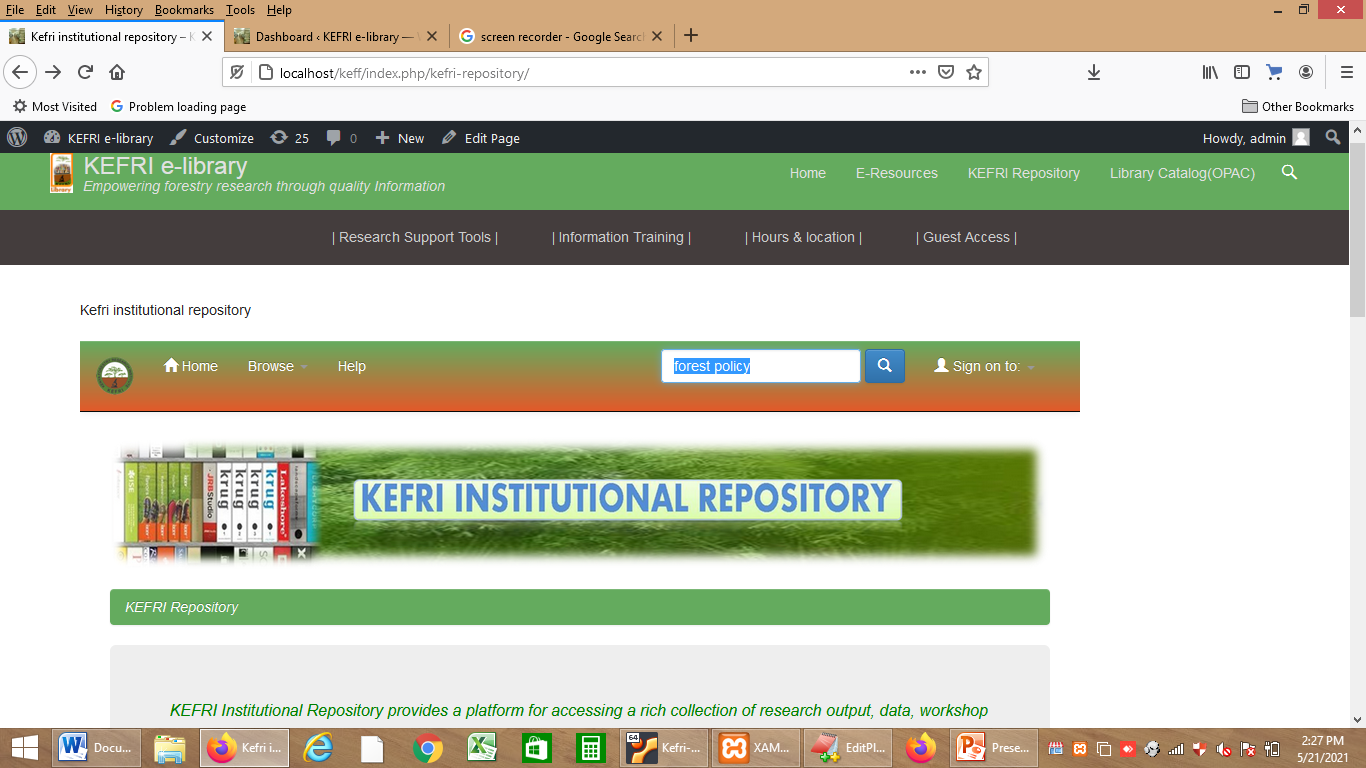 STEP 2:
Search by typing search term on the Search box  located on the top right and press ENTER or click on the blue Search icon. e.g. “forest policy”
NB: Search can also be done by using advanced search tool, browsing /discover by author ,subject, Date or Select a community/Collection and search within it.
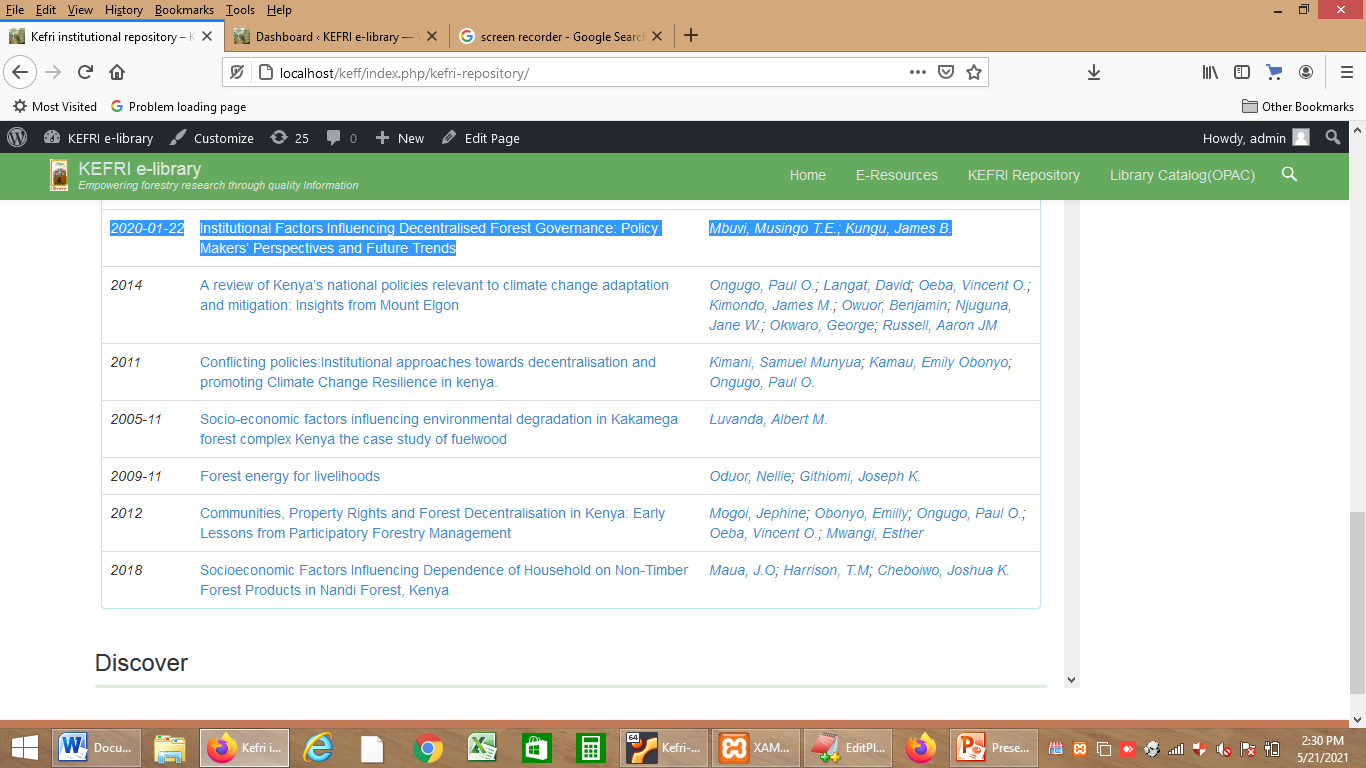 STEP 3:
From the results, identify  the relevant item(s) and click on it to open link
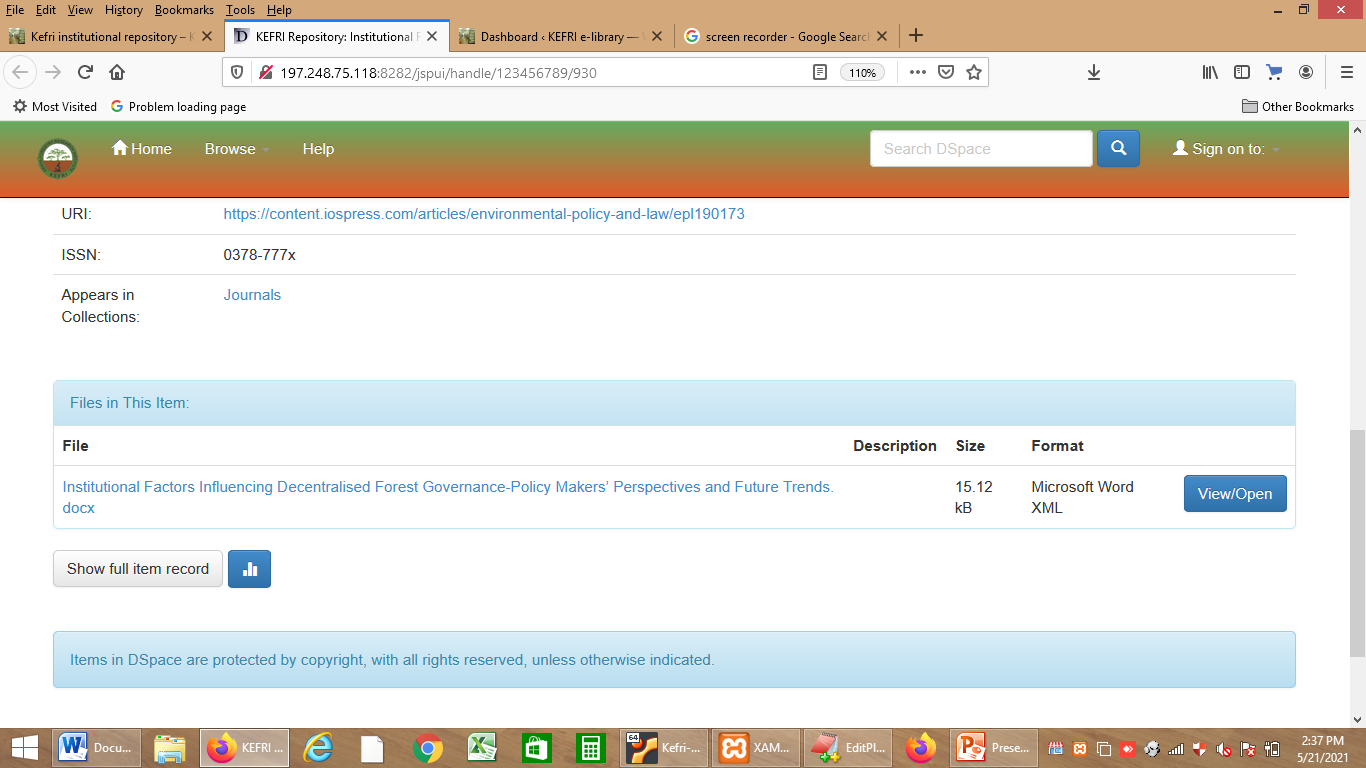 STEP 4:
Click on the File or “View/Open” option to download the file
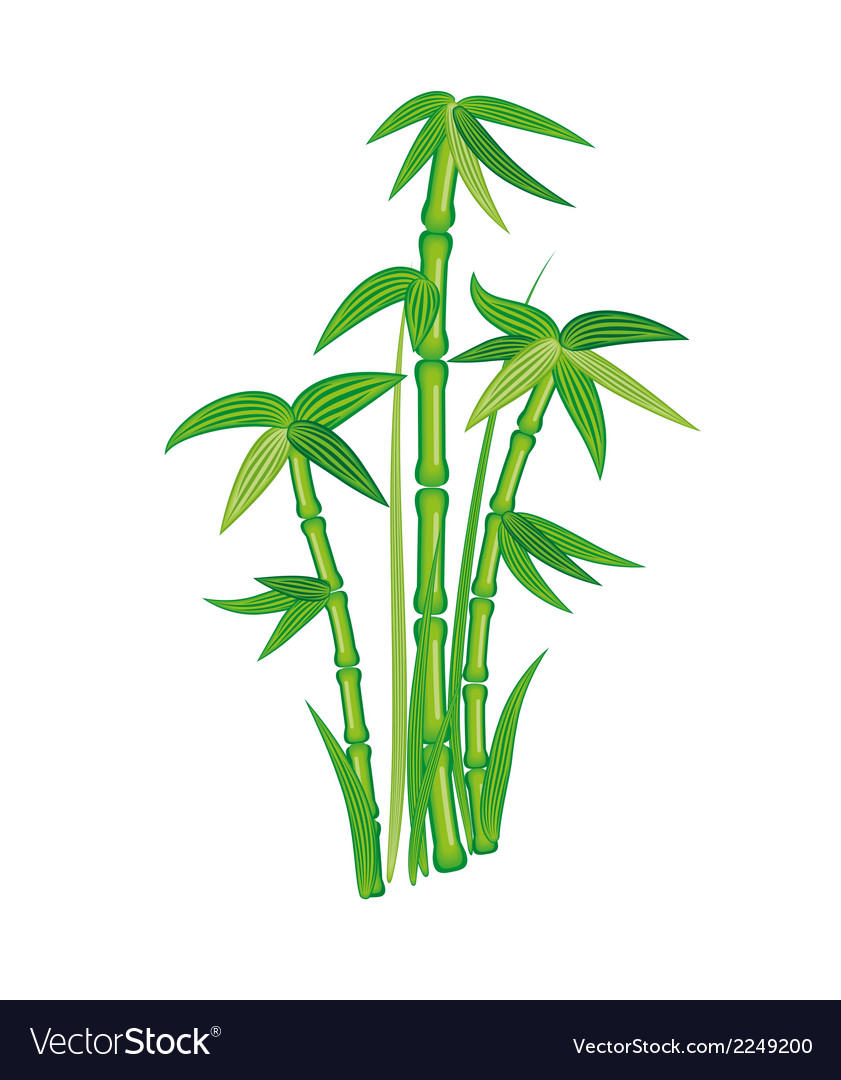 INFORMATION IS POWER
For queries email: libray@kefri.org